The English language course welcomes you allTeacher:  BENAFIA Ahlam
Here is where our time begins
During the year
Basic English
S:1
In order to simplify the English language learning to the beginers and to limit the language confusion for the advanced learners.
S:2
Complex English(more specified)
In order to enhance learners’ scientific and acadamic perfomance towards their field of study and to make sure that these students are able to present/produce a well prepared, written,  and designed scientific research  paper.
more details:
Basic English
S:1
Dealing with the simpliest form of the English language: 
    Simple grammar: simple past/present/future.
    Simple vocabulary(function of the language): plural, countable/uncountable nouns, quantifiers,identify articals, possessive s,…etc
    Simple tasks: texts reading comprehension, filling gaps, writing paragraphs, matching…etc
More details:
S:2
Complex English(more specified)
Dealing with a more complex form of the language than the previous one in S1:
    complex grammar: present/past perfect/continuous, the IF clause
    complex vocabulary: research methodology vocab, analyzing scientific research proposals that are related to the field of the study, which would help more in learning/ acquaring more related vocabulary.
    complex tasks: making a research proposal. (colaborating with research methodology teachers)
Students will be able to develop the following skills:
Reading
Writing
Read and understand scientific articals
Write and produce accurate scientific articals
Listening
Speaking
Listen to related scientific terms and understand them
Present their scientific research proposal(public speaking)
Thank you!
“This is a quote, words full of wisdom that someone important said and can make the reader get inspired.”
—Someone Famous
schedule
Date:
Lesson:
objectives:
Icon pack
Vectors
Flat teachers' day landing page template
Hand drawn flat teachers' day

Photos
Front view kids hugging their teacher
Portrait of old female teacher in class
Portrait of nursery school teacher
Young student learning in the library
Colleagues doing team work for a project
Front view woman reading something for her students
Icons
Icon Pack: Education | Flat
Resources of this template
Did you like the resources on this template? Get them for free at our other websites:
Instructions for use
If you have a free account, in order to use this template, you must credit Slidesgo by keeping the Thanks slide. Please refer to the next slide to read the instructions for premium users.
As a Free user, you are allowed to:
- Modify this template.
- Use it for both personal and commercial projects.
You are not allowed to:
- Sublicense, sell or rent any of Slidesgo Content (or a modified version of Slidesgo Content).
- Distribute Slidesgo Content unless it has been expressly authorized by Slidesgo.
- Include Slidesgo Content in an online or offline database or file.
- Offer Slidesgo templates (or modified versions of Slidesgo templates) for download.
- Acquire the copyright of Slidesgo Content.
For more information about editing slides, please read our FAQs or visit Slidesgo School:
https://slidesgo.com/faqs and https://slidesgo.com/slidesgo-school
Fonts & colors used
This presentation has been made using the following fonts:
Coiny
(https://fonts.google.com/specimen/Coiny)

Cabin
(https://fonts.google.com/specimen/Cabin)
#e8886a
#fcfcfc
#343063
#3da5d9
#73bfb8
#ffd790
#ec80a2
#b5778b
#51547a
#eaeaea
Storyset
Create your Story with our illustrated concepts. Choose the style you like the most, edit its colors, pick the background and layers you want to show and bring them to life with the animator panel! It will boost your presentation. Check out how it works.
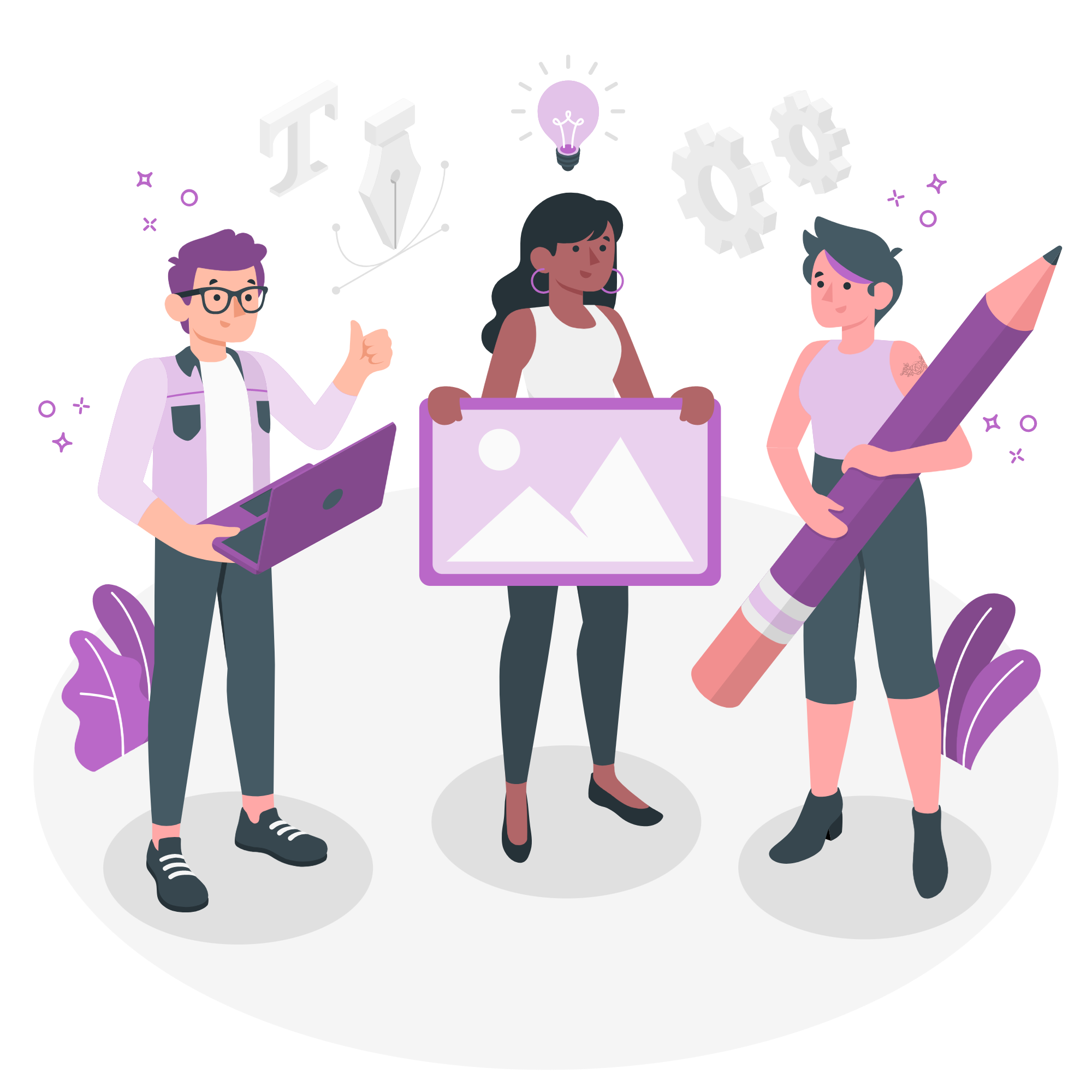 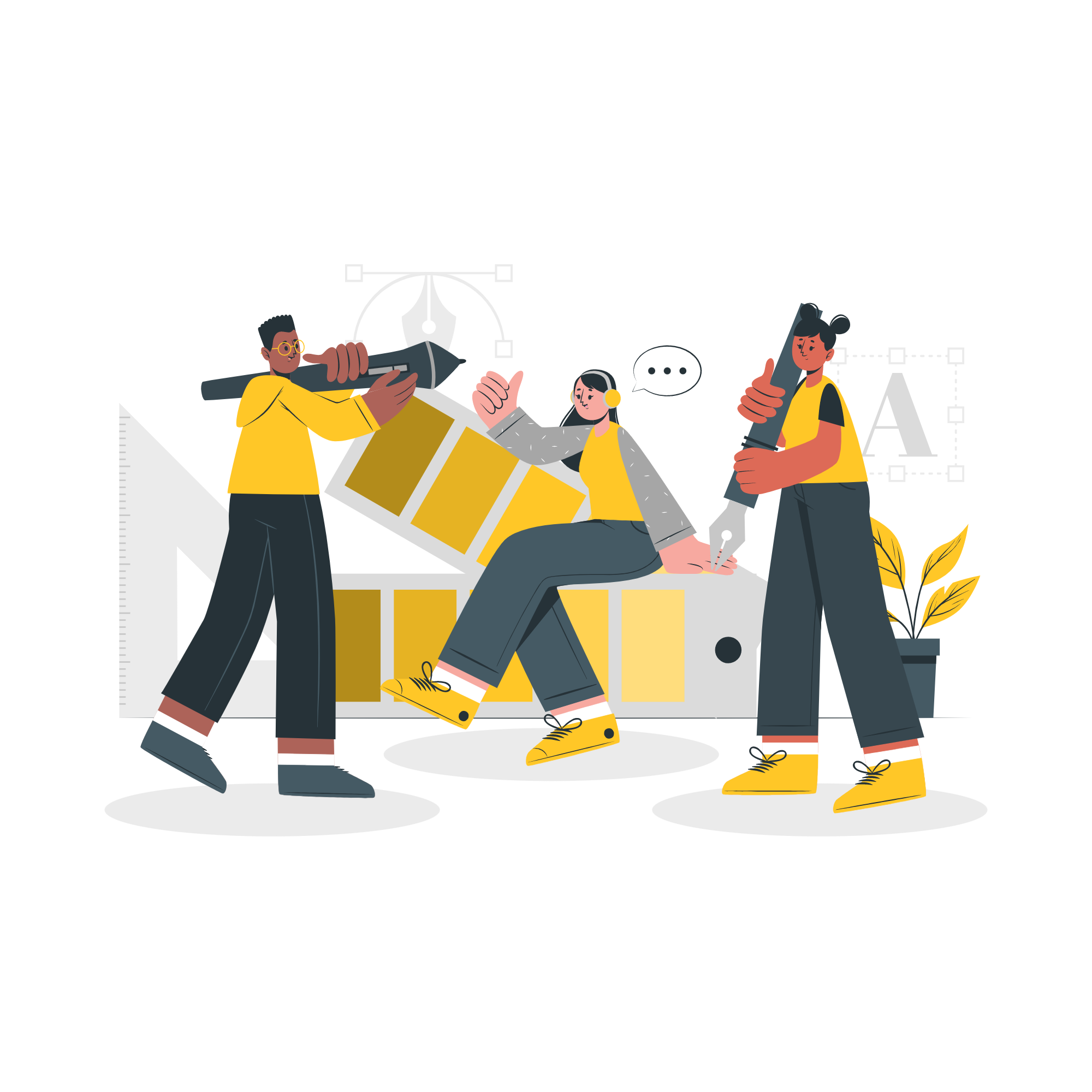 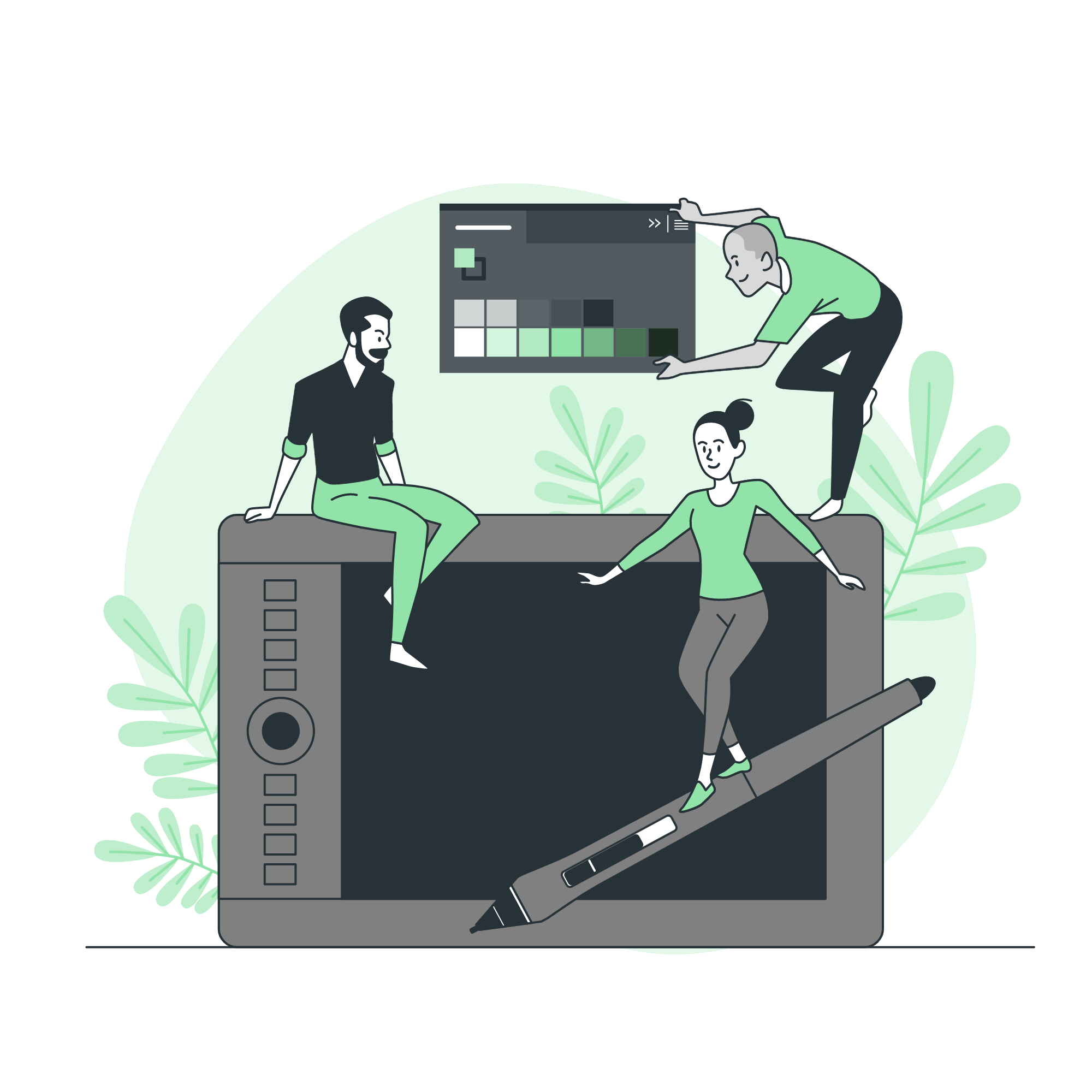 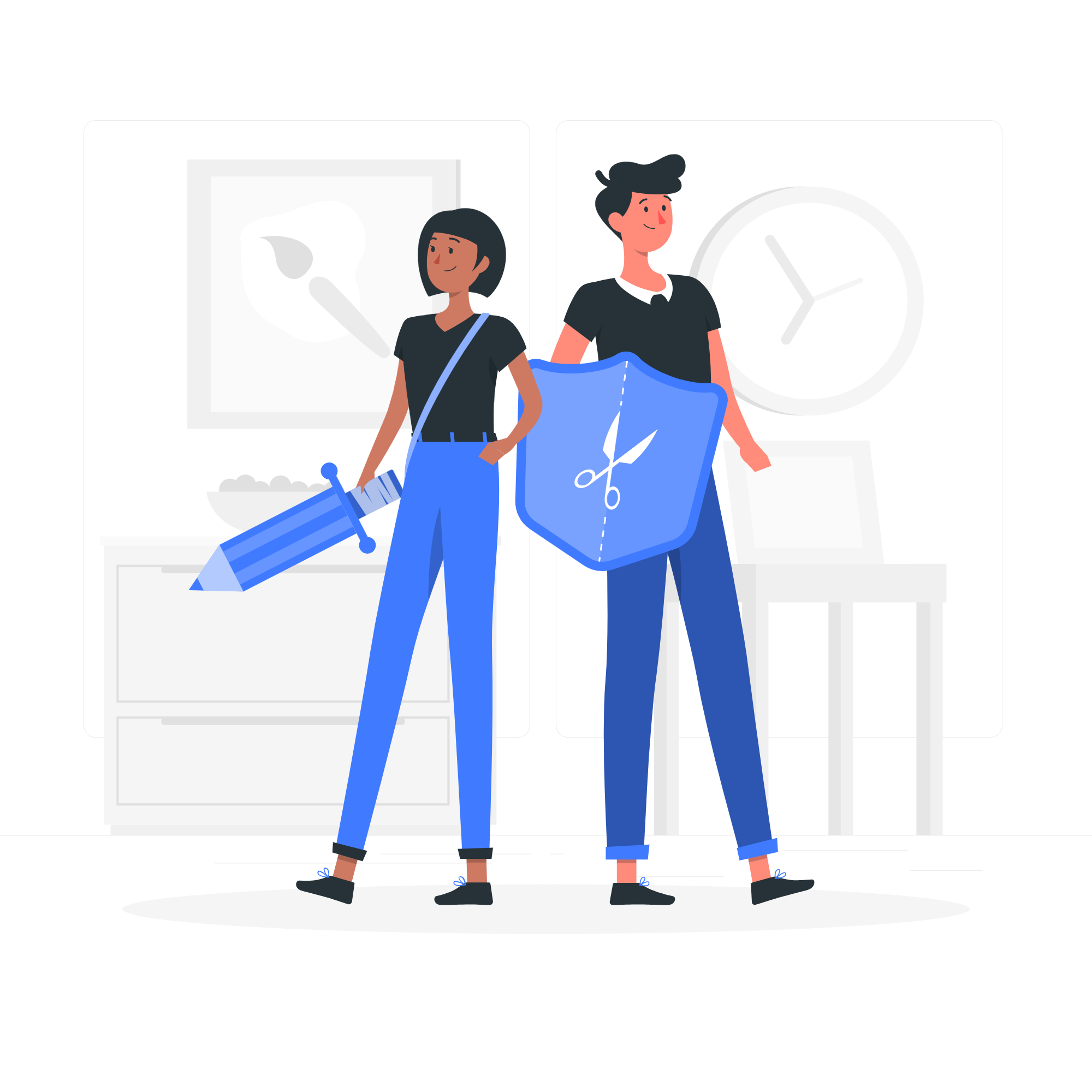 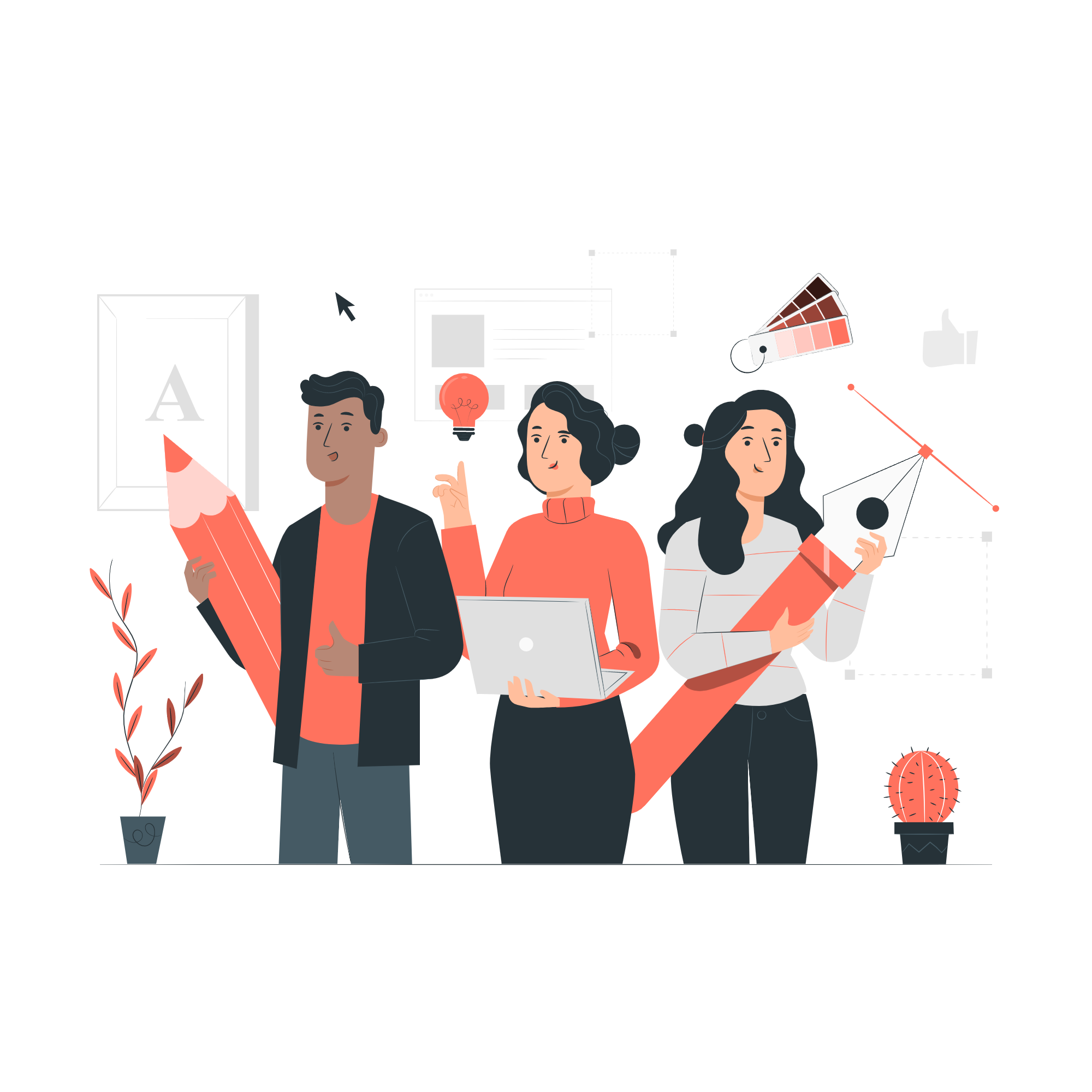 Pana
Amico
Bro
Rafiki
Cuate
Use our editable graphic resources...
You can easily resize these resources without losing quality. To change the color, just ungroup the resource and click on the object you want to change. Then, click on the paint bucket and select the color you want. Group the resource again when you’re done. You can also look for more infographics on Slidesgo.
FEBRUARY
JANUARY
MARCH
APRIL
PHASE 1
Task 1
FEBRUARY
MARCH
APRIL
MAY
JUNE
JANUARY
Task 2
PHASE 1
Task 1
Task 2
PHASE 2
Task 1
Task 2
...and our sets of editable icons
You can resize these icons without losing quality.
You can change the stroke and fill color; just select the icon and click on the paint bucket/pen.
In Google Slides, you can also use Flaticon’s extension, allowing you to customize and add even more icons.
Educational Icons
Medical Icons
Business Icons
Teamwork Icons
Help & Support Icons
Avatar Icons
Creative Process Icons
Performing Arts Icons
Nature Icons
SEO & Marketing Icons
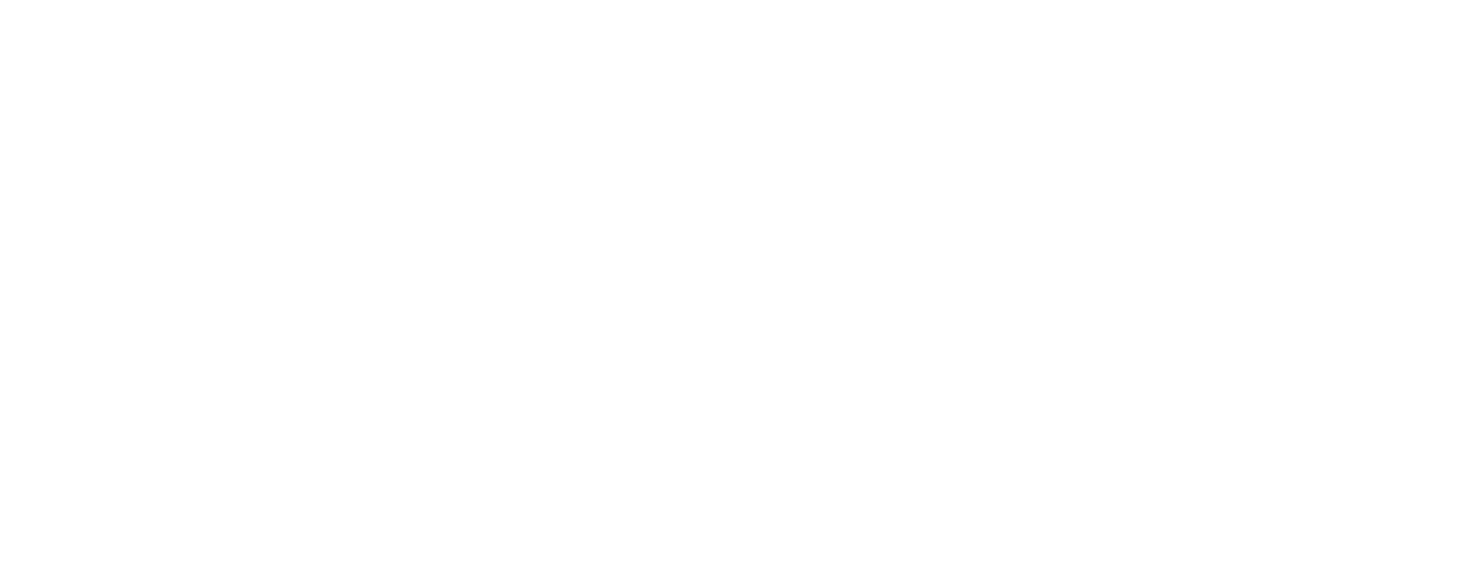